Core PurposeTo empower blind and low vision individuals to reach their full potential
Core Values                           Student Centered 
                   Equity
                              Accessibility
                             Relationships
                    Continuous Improvement
WSSB Strategic Plan
Vision for the Future - by 2035
Every blind and low vision student in Washington will have the supports and services they need to succeed
Version 2.1 August 2023
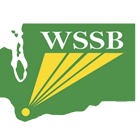 The Programs & Services We Offer
Our Staff
The Clients We Serve
Our programs are provided across a diverse continuum of service options to meet the unique needs of individuals who are blind or low vision including those with additional disabilities or are deafblind
The scope of services and supports provided are determined by each individual student’s needs and opportunity gaps
Are highly qualified and trained in the specialty of blindness and low vision, including additional disabilities and deafblindness 
We are a community of resources and trusted advisors for our field 
We continually seek to increase our knowledge, skills and abilities through new technologies and academic achievement
Infants through young adults who are blind or low vision, including those with additional disabilities or are deafblind
Families and caregivers 
Education service providers and community partners
How We Operate
The Outcomes We Help Create
We embrace a statewide approach to our work and cooperate as an interdependent set of departments to achieve our shared vision and goals 
We are empowered to innovate with the freedom to adjust as needed to provide the highest quality services and supports every day
We offer an inclusive and supportive service model that respects the unique characteristics of the individual
We collaborate with families, caregivers, education service providers and  community partners to achieve positive outcomes for those we serve
We promote innovation by using new technologies to meet both present and future student needs
Students gain skills and confidence to lead their own life’s pursuits
All families, caregivers, education service providers and community partners are aware of the range of specialized services and opportunities and how to access them
WSSB Strategic Plan Notes:
‘Students’ are defined as birth to 21 years old
WSSB Strategic Plan Page 2
Goal #1
Expand and enhance our high-quality programs, supports and services for blind and low vision students
Goal #3
Expand and enhance development opportunities for professionals
Goal #2
Expand and enhance our high-quality engagement opportunities for parents and caregivers of blind and low vision students
Objective  1: Establish and implement a communication plan to build awareness of and access to development opportunities for professionals (June 2024)
Objective 2: Increase the number of WSSB professionals participating in development opportunities by 50% (June 2026)
Objective 3: Increase the number of external development opportunities available for professionals by 20% annually (June 2026)
Objective 4: Increase organizational culture & climate satisfaction as measured by average score to > 4.0 on a 1-5 scale  (June 2026)
Objective 1: Establish and implement a communication plan to build awareness of and access to programs and services for blind and low vision students (June 2024)
Objective 2: Increase enrollment in short course and distance learning opportunities to reflect 40% of our annual enrollment (June 2026)
Objective 3: Increase the number of fulfilled requests for outreach technical assistance to districts by an average of 30% per year (June 2026)  
Objective 4: Achieve 100% capacity in LIFTT program annually with an 88% completion rate (June 2026)
Objective 1: Establish and implement a communication plan to build awareness of and access to high-quality engagement opportunities for parents and caregivers of blind and low vision students (June 2024)

Objective 2: Achieve an annual average score of at least 4.0 on a 1-5 scale from Parents and Caregivers indicating an increase in knowledge, skills and expectations of their child post engagement activity (June 2026)

Objective 3: Achieve >100% increase in the number of WSSB  parents and caregivers participating in at least one engagement activity during the school year (establish baseline by June 2024, achieve increase by June 2025)
Strategy 1: Engage outside entity to facilitate communication plan development inclusive of marketing and measures

Strategy 2: Identify and review internal and external professional development needs and opportunities at least annually (i.e. learn to earn)
Strategy 3: Enhance connectivity and support through formal and informal development/learning opportunities (i.e. virtual watercooler, professional learning communities, communities of practice, peer support partners)
Strategy 4: Establish and empower a team to evaluate and enhance our organizational culture and climate to enable our team to thrive.
Strategy 1: Engage outside entity to facilitate communication plan development inclusive of marketing and measures
 
Strategy 2: Develop a course catalog of short courses and distance learning opportunities 
 
Strategy 3: Develop and implement an Outreach technical assistance program for districts in the areas of assistive technology, students with complex needs, assessment, and mentorship
Strategy 1: Engage outside entity to facilitate communication plan development inclusive of marketing and measures
 
Strategy 2: Develop and implement a parent and caregiver engagement plan inclusive of WSSB provided training, community building, and resource access activities
 
Strategy 3: Develop and administer post engagement survey for parent and caregiver activities